المركز الجامعي عبد الحفيظ بوالصوف - ميلةمقياس المقاولاتيةالسنة الأولى ماستر – كل التخصصات
تقديم الأستاذ:
بنون خيرالدين
الوقت المخصص للمقياس : 08محاضرات
بمعدل 12ساعة
مقرر المقياس
المحور الأول
الاتجاهات الفكرية المفسرة للمقاولاتية
أساسيات ومصطلحات:
أولا- مصطلح المقاول في اللغة:
مُقاوِل: ( اسم ) اسم فاعل من قاولَ 
المُقاوِلُ : مَن يتعهد بالقيام بعمل معين مستكمل لشروط خاصة نظير مال معلوم ، كبناء بيت أَو إِصلاح طريق.
مُقاوِل من الباطن: يعمل من خلال مُقاوِل آخر، مقاول يأخذ بشكل تبعيّ قسمًا من أعمال مقاول أصْليّ أو هو مقاول يحلُّ محلّ مقاول تعهَّد عملاً.
مقاول: شخص يُنشئ نشاطا تجاريا جديدا ويجمع الأموال اللازمة لانطلاقه، ثم يقوم بتنظيم الإنتاج وتعيين إدارته. ويتحمل المقاول كل المخاطر في سبيل نجاح النشاط الذي يقوم به وتحقيق الفوائد. 
مقاول : شخص يؤسس ويدير مشروع.
أساسيات ومصطلحات:
أولا- مصطلح المقاول ومقاولة المؤسسة:
مفهوم الريادي (Entrepreneur) استخدم لأول مرة في اللغة الفرنسية في بداية القرن السادس عشر وكان مفهوم الريادة يستخدم للدلالة على المخاطرة التي ترافق الحملات الاستكشافية (Hisrich et al,2005:6)
وتُعد الريادية ظاهرة معقدة ومتعددة الأبعاد ويعتمد التعريف الحديث لمفهومها على الإطار والمنظور الذي يتم من خلاله تناول معناها، فقد ينبثق المفهوم عن منظور اجتماعي، أو اقتصادي، أو إداري، ولا يخضع لتعريف موحد فهي غير مرتبطة بوظيفة أو مهنة أو علم معين (Hisrich,et,al 2005:8).
وبدأ ظهور مفهوم ريادية المؤسسة (Corporate Entreprenurship) في (1985) نتيجة لتعرض المنظمات لموجة من التغيرات السريعة في مختلف المجالات التكنولوجية والاجتماعية والاقتصادية التي دفعتها إلى ضرورة إيقاظ الروح الريادية داخل تنظيماتها.
أساسيات ومصطلحات:
الريادي (Entrepreneur): أنه الشخص الذي يستطيع إدارة الأعمال مع تبني المخاطرة لتحقيق الربحية، وعُرّف على انه الشخص الذي تكون لديه مقدرة عالية على الانجازكما أن الريادي هو إنسان غير تقليدي، والذي يقوم بالأعمال بطريقة مميزة ومبتكرة  فالريادي الناجح يظهر قدرة عالية على فهم محيطه ويتعامل مع الآخرين بإيجابية، واستثمار أفضل ما لديهم من قدرات لتحقيق مفهوم ريادية الشركة (Corporate entrepreneurship).
المنظمات الريادية (Entrepreneurial Organizations): كيانات مساهمة بقوة في التنمية الاقتصادية وزيادة الدخل القومي، عن طريق توليد الابتكارات وتنمية الأسواق وإيجاد فرص العمل وإدخال التكنولوجيا المتطورة لتحسين السلع والخدمات، سواء أكان ذلك ضمن نطاق محلي ام دولي.  (Histrich et al., 2005: 2).
الفرص الريادية (Entrepreneurial Opportunities): وهي الظروف التي تجعل من منتج أو خدمة جديدة تلبي حاجة السوق، وعادةً ما توجد في بيئة ديناميكية (متغيرة) وغير مستقرة ويكون مستوى اللاتأكد فيها عالياً
ويوضح الشكل (01) مظلة مفاهيم المقاولاتية
أساسيات ومصطلحات:
ويوضح الشكل (02) الصفات الأربعة للمقاول
الاتجاهات المفسرة للمقاولاتية:
الاتجاهات المفسرة للمقاولاتية:
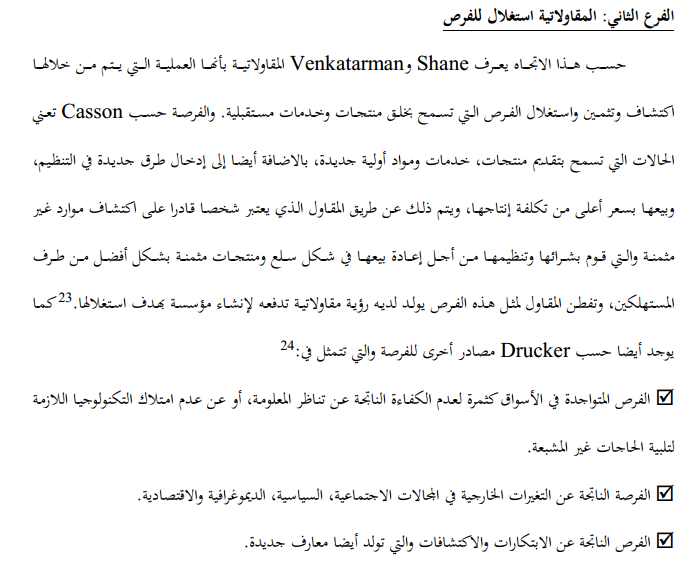 الاتجاهات المفسرة للمقاولاتية:
شكرا على حسن الانتباه والتركيز
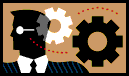